Tecnologías de la educación
UNIDAD II
Medios y tecnologías en la educación
Clasificación de medios y tecnologías para la educación
MEDIOS MANIPULATIVOS



MEDIOS IMPRESOS



MEDIOS  AUDIO­VISUALES



MEDIOS AUDITIVOS



MEDIOS DIGITALES
La   clasificación   del   conjunto   de   medios   didácticos   existentes   puede realizarse   teniendo   en   consideración   diversos   criterios:   niveles   educativos, áreas o materias de enseñanza, coste económico, entre otros factores. 

Tradicionalmente   en   las   publicaciones   pedagógicas   suele clasificarse en función de la naturaleza tecnológica y simbólica del medio. Otro criterio también empleado es el agente educativo al que está destinado el material (profesores o alumnos).
3
Criterios pedagógicos para la selección y uso de medios y tecnologías
De esta manera :
¿QUÉ ES UN MEDIO?

canales a través de los cuales se comunican mensajes. Estos pueden ser: El medio visual (incluido el medio impreso)El medio auditivo sonoro El medio audiovisual.

¿QUÉ ES UN MEDIO EDUCATIVO?

elemento, aparato o representación que se emplea en una situación de enseñanza – aprendizaje para proveer información o facilitar la organización didáctica del mensaje que se desea comunicar en una sesión de enseñanza – aprendizaje.
Ante los criterios pedagógicos para la selección de una tecnología educativa adecuada primero debemos considerar los siguientes aspectos:
Medios educativos
Los materiales educativos
Diseño, construcción y utilización de los medios y materiales educativos
CRITERIOS PARA APLICAR
LOS MEDIOS EDUCATIVOS
En los medios visuales, el estudiante puede descubrir diversas relaciones que no siempre son expresadas en forma escrita.
La utilización del medio visual obliga al cambio de ritmo: motivando y atrayendo la atención.
4
¿QUÉ ES MATERIAL EDUCATIVO?
los materiales constituyen elementos concretos, físicos, que portan los mensajes educativos, a través de uno o más canales de comunicación, y se utilizan en distintos momentos o fases del proceso de enseñanza – aprendizaje.
Hablar de estilos de aprendizaje implica referirse a las diferentes formas en que los sujetos aprenden, son los rasgos cognitivos, afectivos y fisiológicos que indican como los sujetos perciben, interaccionan y responden a sus ambientes de aprendizaje. Los estilos de aprendizaje que definen son:
Activos. Reflexivos Teóricos. Pragmáticos.
El uso de medios de comunicación e información en las prácticas pedagógicas es un recurso indispensable para acercar el desarrollo de las competencias de los estudiantes a las dinámicas del mundo contemporáneo.
5
La Revolución Educativa propone mejorar los aprendizajes fomentando el uso de los medios electrónicos, la televisión, la radio, el cine, el vídeo y el impreso en el aula de la clase.
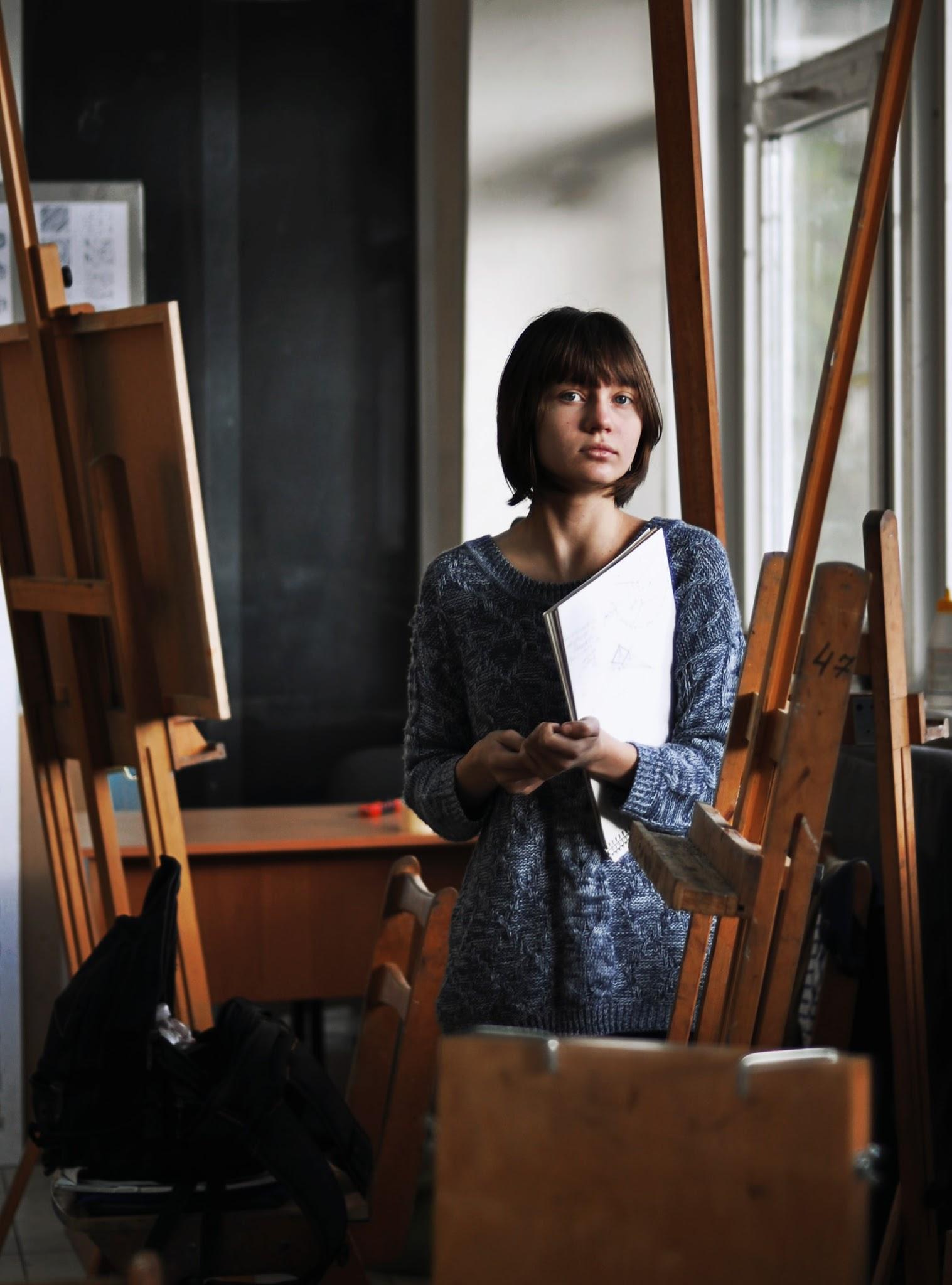 Cuando un maestro está con su grupo, debe trabajar con metodologías activas y no concentrarse únicamente en una labor conceptual; en la acción, el maestro es un movilizador de procesos y debe buscar recursos y apoyos variados, de tal forma que se vuelvan dinámicos los procesos de aprendizaje; es en ese quehacer donde se generan nuevas inquietudes.
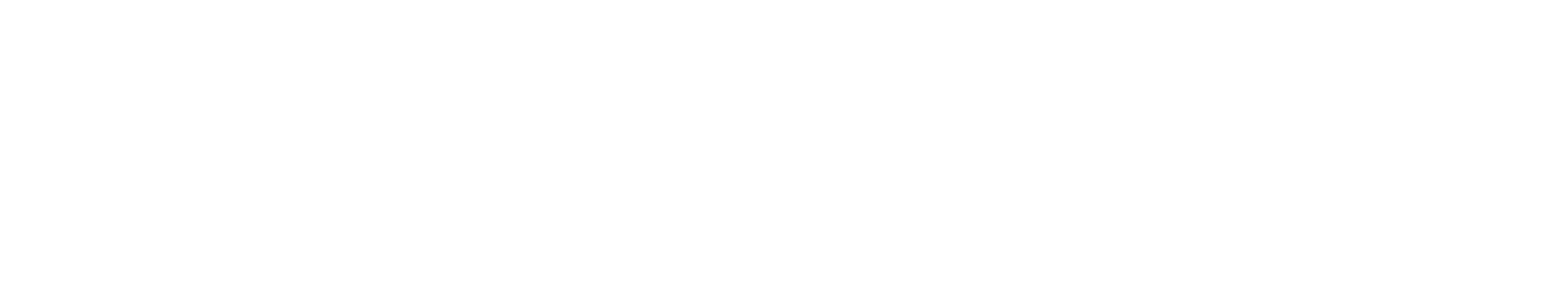 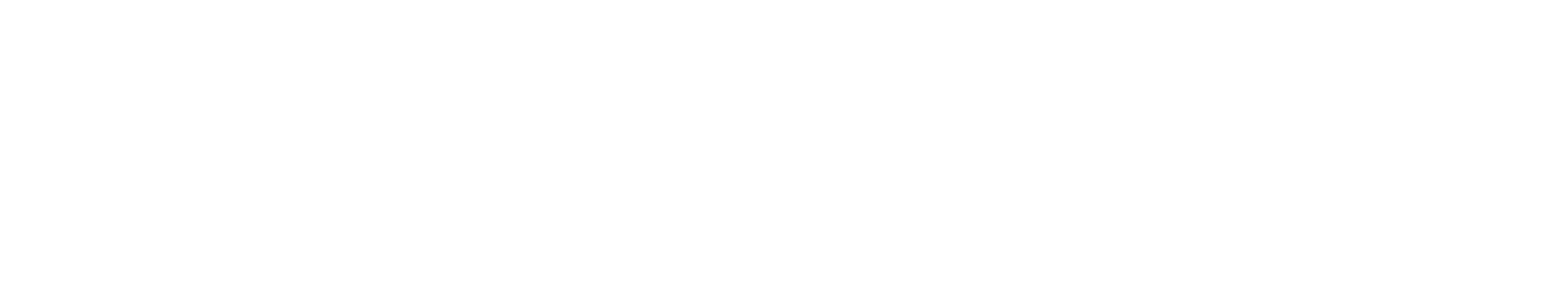 El uso de los medios en el aula es una estrategia exigente, rigurosa y sistemática; los maestros son los actores principales en este proceso. Cada ejercicio que se haga debe tener un propósito pedagógico claro, estar articulado con lo que pasa en el aula y tener unos efectos en los aprendizajes de los muchachos, para lo cual el maestro hace un seguimiento constante de sus efectos.
6
1.- Que argumentos y aspectos tomarías en cuanta en la selección de los medios tecnológicos en un ámbito rural y urbano.

2.- Ejemplifica y describe la diferencia entre material, recurso y tecnologías 

3.- Menciona cuales son las limitaciones como docente, alumno y sociedad que encontramos en el uso y aplicación de las tecnologías.
7